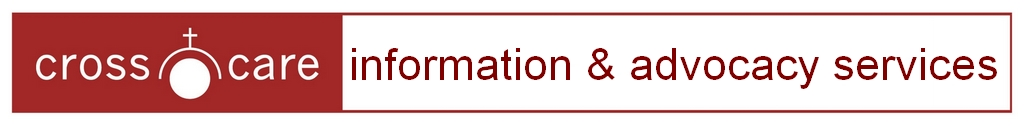 Service  Overview
Presentation to Meitheal Network March 2021
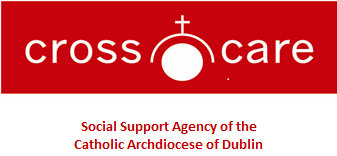 COMMUNITY FOOD SERVICES
Developing innovative ways to tackle food poverty in the community 

HOMELESS SERVICES
Providing those in need with emergency accommodation while working to find homes 

YOUTH SERVICES
Working with young people in the community to help them reach their true potential
Crosscare Information & Advocacy Services
Who we are
Project of Crosscare 
Comprised of Crosscare Housing & Welfare Information, Crosscare Migrant Project & Crosscare Refugee Service

What we do
Support for people living in Ireland, and Irish emigrants living abroad and returning to Ireland
Information, advocacy & referrals 
Training and information 
Website, publications & newsletters
Networking & collaboration 
Policy & research
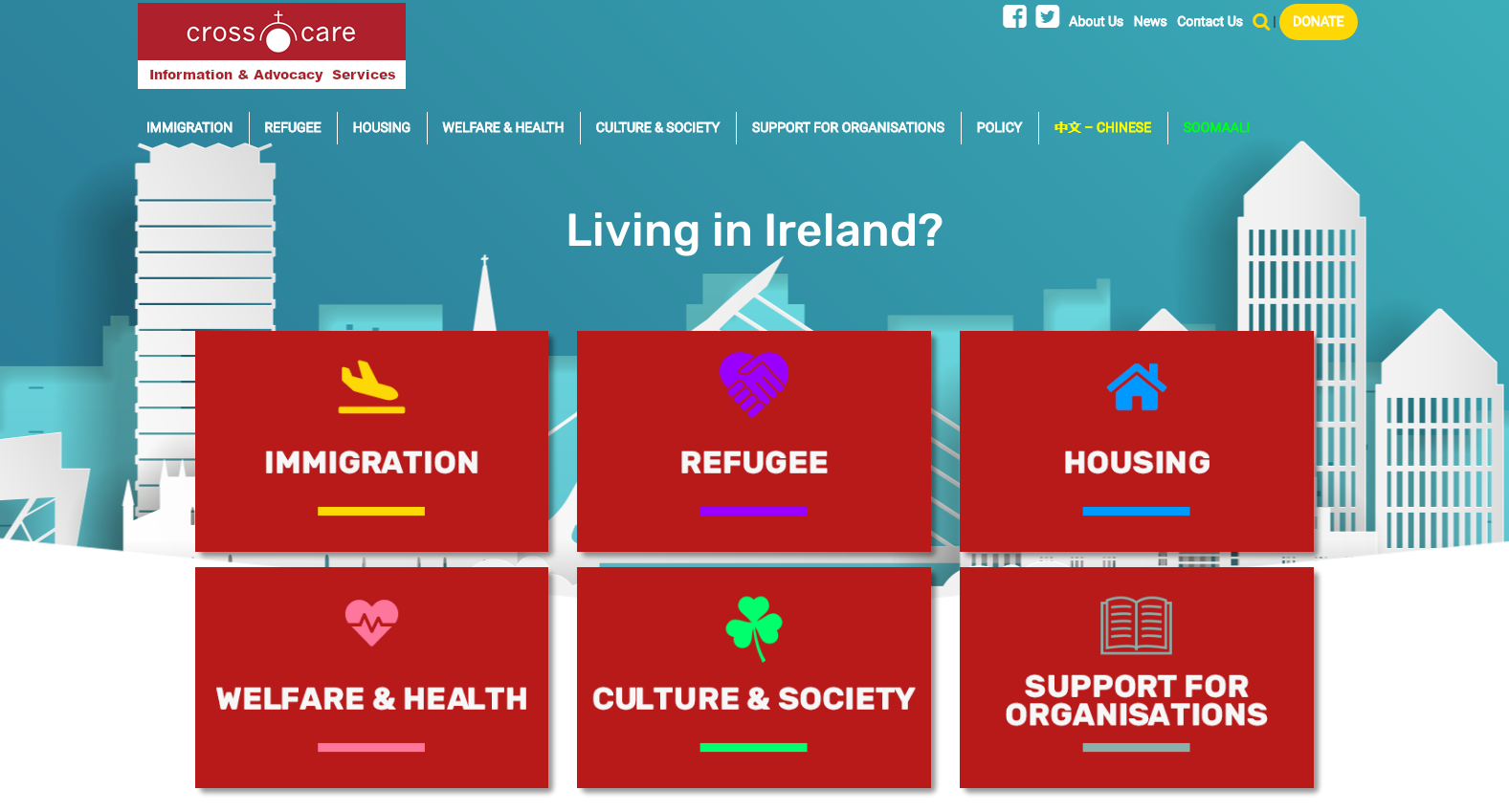 Crosscare Information & Advocacy Services
Free information and advocacy service 

Currently operating remotely, phone, email, video conferencing, other social media 

Interpreter clinics in Chinese, Polish, Roma, Romanian, Somali

Representing migrant issues on various fora including Migrant Consultative Forum (DSP), The Irish Naturalisation and Immigration Service (INIS), Migrant Integration Strategy Steering Committee, Dublin Homeless Network, National Homeless Policy Group, National Roma Group 

In 2020, our services had 11,000 interactions with 5,000 households from 125 countries
Crosscare Housing & Welfare  Information
People from all backgrounds, all migrants but with a  focus on EU migrants and specialist Roma Clinic 

Area of focus
Housing & prevention of homelessness  
Homelessness –  access to emergency accommodation supports & isolation facilities 
Social welfare- applications, refusals, reviews, appeals
In work supports, regularizing work 
Integration & inclusion
Crosscare Refugee Service
Migrants who have come through the asylum process including refugees, other Stamp 4 holders, undocumented persons 

Area of focus
Immigration, visa applications, travel documents, citizenship, family reunification 
Assistance to undocumented persons 
Housing & prevention of homelessness  
Homelessness –  access to emergency accommodation supports
Social welfare- applications, refusals, reviews, appeals
Integration & inclusion
Crosscare Migrant Project
Other 3rd country nationals and a specialized service dealing with Irish citizens returning from abroad 
Area of focus- immigration 
Renewal of immigration permission, citizenship, family reunification 
Change of immigration permission & assistance to undocumented persons 
Integration & inclusion
Crosscare Migrant Project
Specialised service dealing with Irish citizens living away from home & returning from abroad
Focus on most marginalised 
Overseas prisoners 
Deportees
Those returning in crisis – impact of Covid 19
Irish citizens returning to Ireland / coming to Ireland from conflict zones    
Support to Irish support organisations abroad
A few words on migrants
Migrants make up approximately 12% of our population but the ESRI Monitoring Report on Integration 2018 reports 17% of population “born elsewhere”

‘no evidence of a large or systematic over-representation of non-Irish nationals among welfare recipients in Ireland”
Dublin’ has 68% of all households accessing homeless services. Homeless families presenting in Dublin are; 67% Irish, 12% EU, 21% non-EU)
In the Dublin region in Q1 2018, “non Irish national families are over represented amongst new families experiencing homelessness”
Significant % of rough sleepers are foreign nationals
Fairness and Natural Justice
Natural justice aims to ensure decision-making is fair and the resulting decision is reasonable because it is based on rules of evidence that are appropriate to the circumstances

When it comes to making applications for state supports we as information providers and advocates understand the rules. 
Onus is on the applicant to make a good application, to provide proof, to produce evidence, 
Decision makers need to make a decision based on the criteria of the scheme, all of the evidence or factors in then case, without bias 
 When decisions are made that adversely effect our client there is a right to request a review and right of appeal
Language, literacy and digital skills are increasingly important 
So how do many of our migrant clients who struggle with these processes get a fair chance….and during the Covid crisis how do we continue to provide this support
Challenges
Highlighting limitations  of remote working –its been frustrating at times
Lack of physical access to our services & other statutory services
High demand
Increased numbers of interventions 
Increased traffic back and forth with officials and decision makers
 Paperwork & digital access
Covid and service delivery – some unintended consequences…
Opportunities to further develop relationships with partner agencies both statutory and non statutory
Opportunities to highlight barriers to access, rights and entitlements – collecting evidence of where right to access has been delayed or denied 
Working with clients from beginning to end and to hopefully a positive outcome – prevented rough sleeping in 50 cases for individuals and families
The ‘Zoom Room’ – getting people from across Ireland and abroad into a training session with reasonable ease
Useful resources
https://crosscare.ie/
https://www.livinginireland.ie/ 
Migrant Rights Centre of Ireland re employment rights
Threshold 1800 454 454
FLAC, Mercy Law Resource Centre
Dublin Homeless Services and Freephone 1800 707 707
St. Vincent de Paul – Dublin 01-8550022
Crosscare Community Food Banks (by referral) in Jobstown, Swords. Community Cafés in D1, D2 & D’laoire
Capuchin Day Centre - GP with Romanian interpreter Tues-Thurs
Roma GP Clinic, Tallaght Hosp. Tues 2–4pm
Health Inclusion Hub – Summer Hill 
Cairde
Contact Crosscare
Crosscare Information & Advocacy Service 
T: (01) 872 6775

 housingandwelfare@crosscare.ie
refugeeservice@crosscare.ie
migrantproject@crosscare.ie
Are you homeless or at risk of losing your home ? Click this link for further information on services and supports.